Fuels Overview: Heavy Fuel Oil
NEW DIMENSION LOGISTICS - JANUARY 2015
What We Will Cover
Petroleum refining: distillate vs. residual

Heavy fuel oil characteristics

Problems review

Areas of use for heavy fuel oil
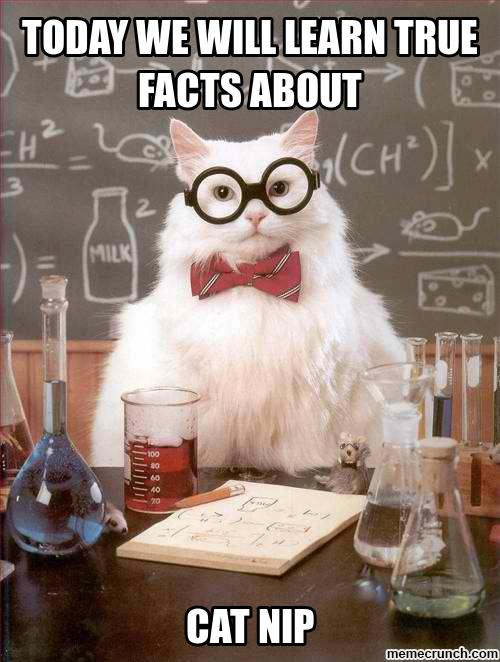 Petroleum Refining
Distillate fuels refined from crude
Natural gas
Gasoline
Light diesel (#1, #2, #4)

Residual fuels: the stuff left over
#6 Heavy Fuel Oil (HFO) – “Bunker C”
Asphalt and Tar
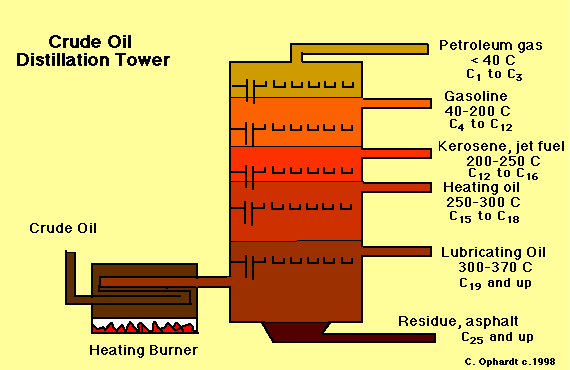 [Speaker Notes: Contrast distllate vs. residual fuels]
Fuel Characteristics: Distillate vs Residual
The properties of fuels change as their weight increases
Residual = heavy
Distillate = light

Physical properties like these can influence a fuel’s characteristics in use.

Consider the property of energy content
Distillate vs Residual Fuels
Molecule size influences weight and density

Larger fuel molecules = heavier = more carbon content
Gasoline: 7-9 carbons
#2 Diesel: 11-18 carbons
Heavy Fuel Oil: 20-27

More carbon content = greater energy value
Energy Content Relative to Size
Hence why gasoline has less energy than diesel fuel
Ethanol has less energy than gasoline
Biodiesel has less energy than diesel fuel


Energy content isn’t the only thing affected by physical properties of fuel…..
Refining & Fuel Stability
Cracking processes for greater yields of gasoline and diesel.

Resultant less-stable molecules and greater stability problems.

Not a problem for HFO.
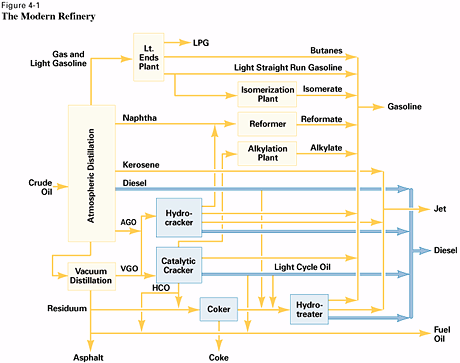 Comparing HFO To Gas & Diesel
Heavier and higher density
Higher sulfur content
Greater inorganic content

These properties give HFO some positive qualities.
Heavy Fuel Oil – The Good
Higher energy value (due to higher weight)

More long-term stability (due to residual nature)

No microbial issues (from high sulfur content)

Inexpensive price
Heavy Fuel Oil Becomes Ideal For
These properties of heavy fuel oil
make it an ideal fuel for 
many kinds of industry
Marine Shipping
Power Generation
Light & Heavy Industry
Every Positive Has A Down Side
Typical problems with heavy fuel oil include:
Deposit buildup from high metal content
Corrosion from sulfur
Sludge dropout (from heavy content)

Bell Performance offers ATX fuel treatment solution for improved heavy fuel oil performance and fewer HFO problems.